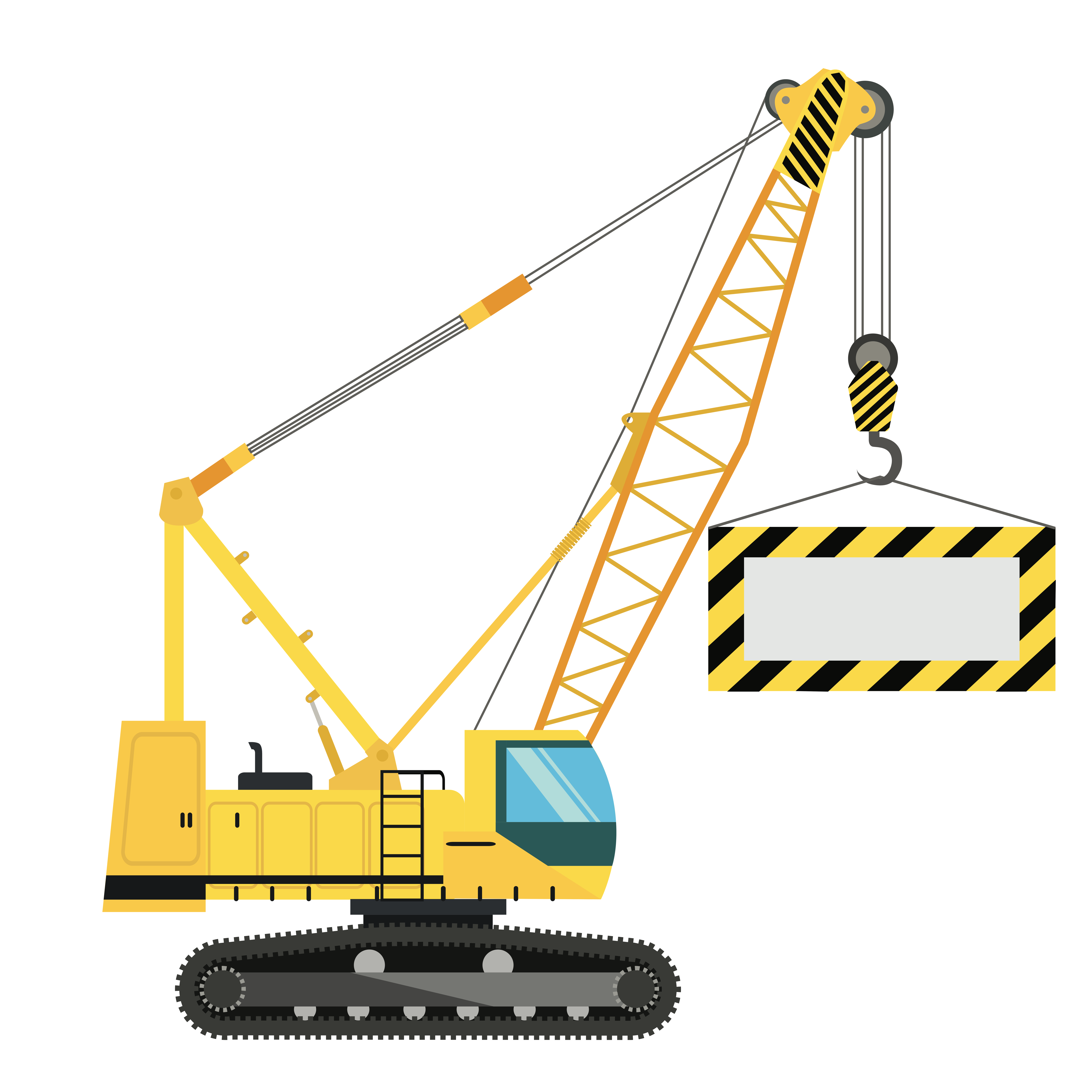 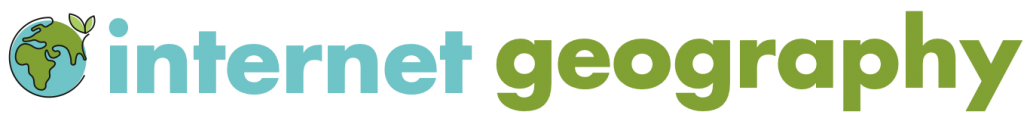 Deconstruct 
the Question
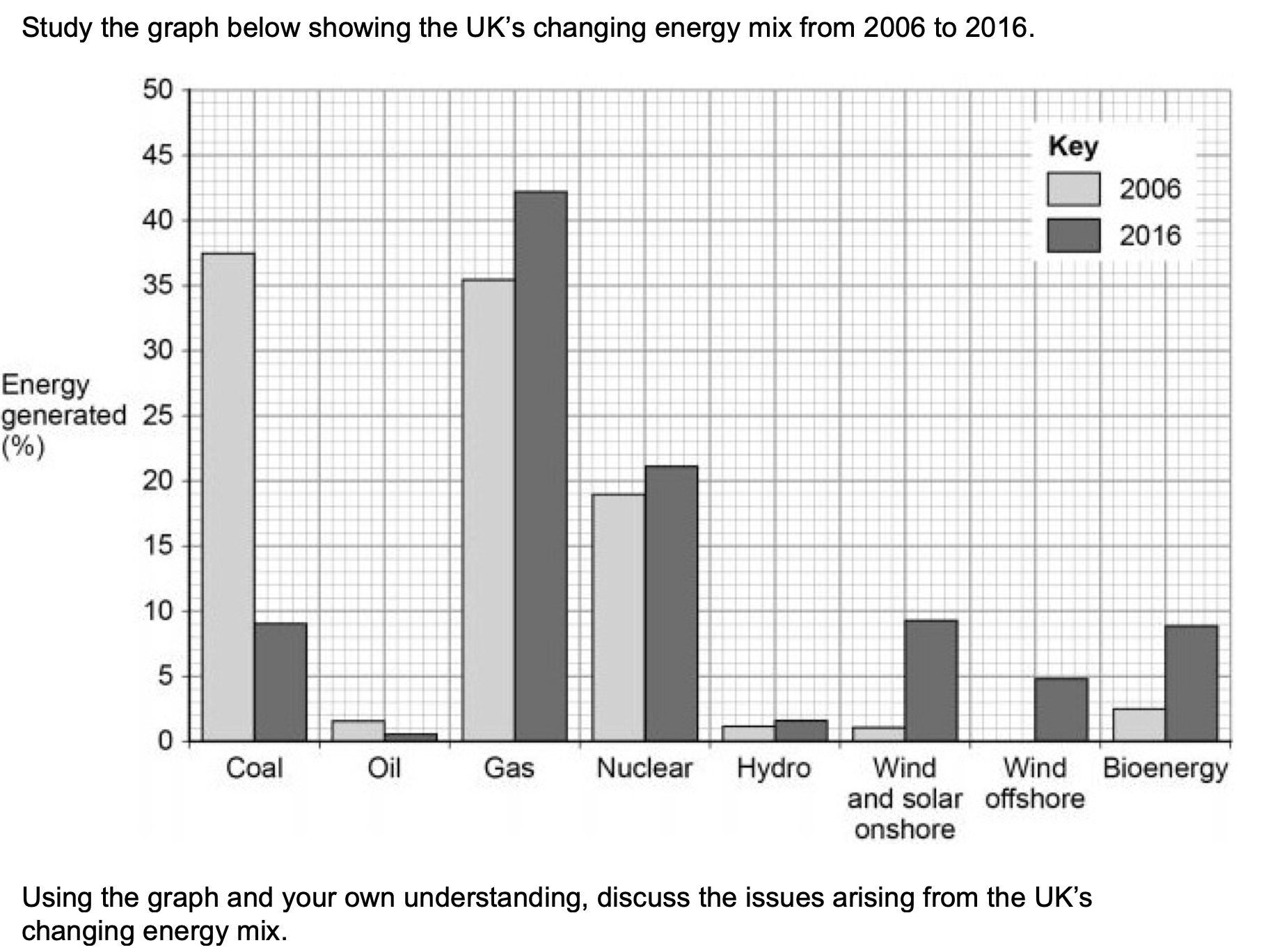 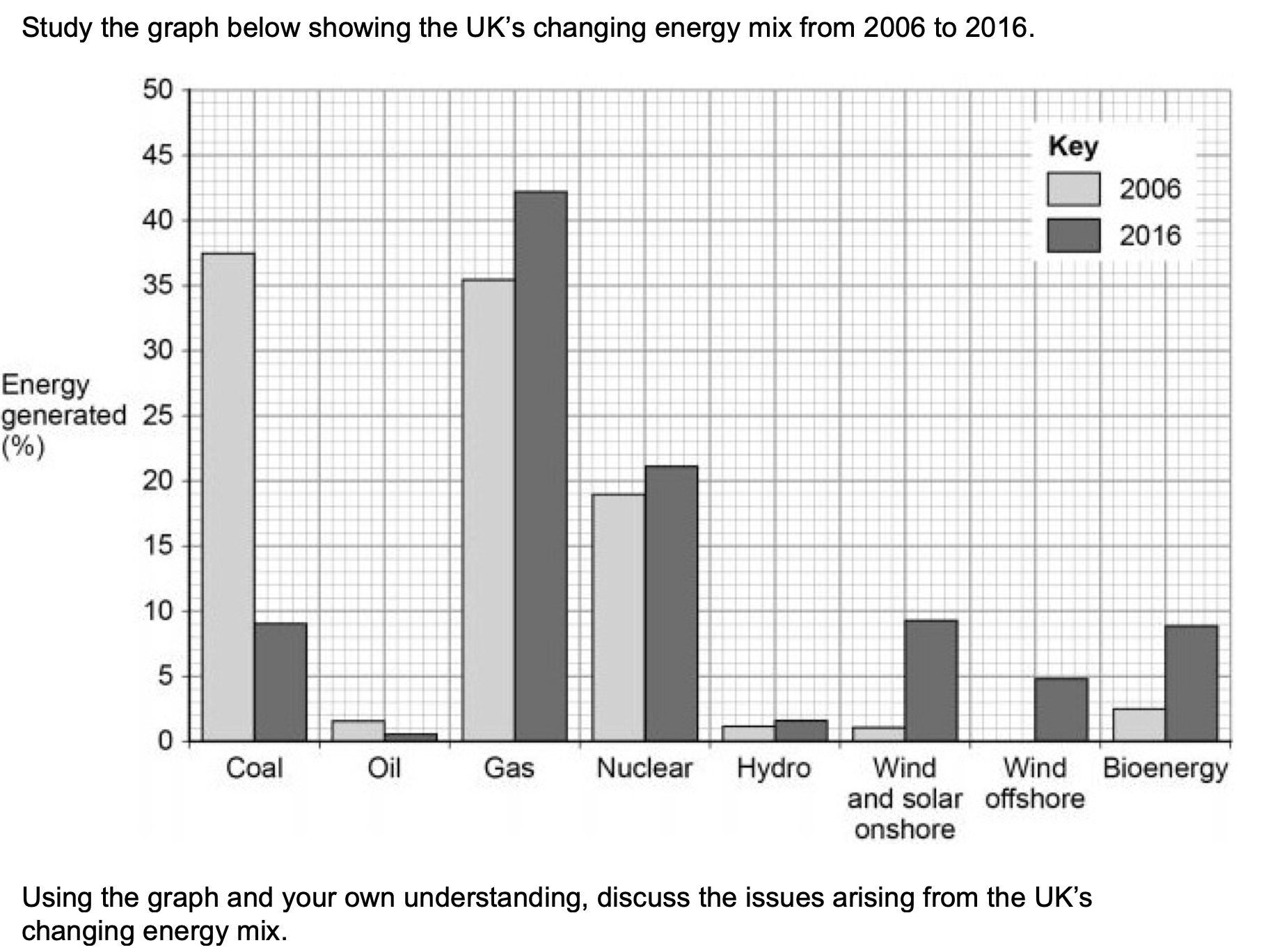 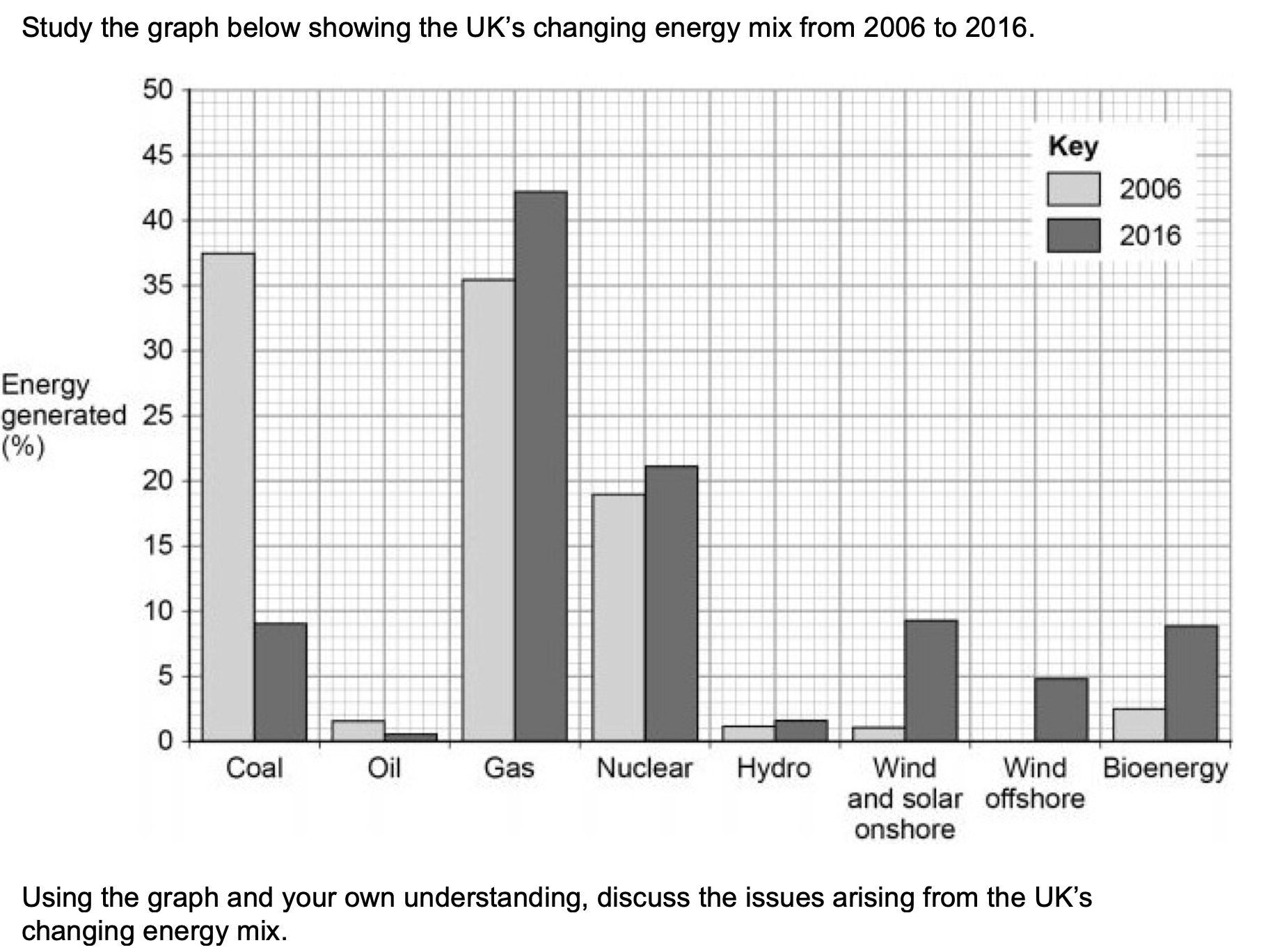 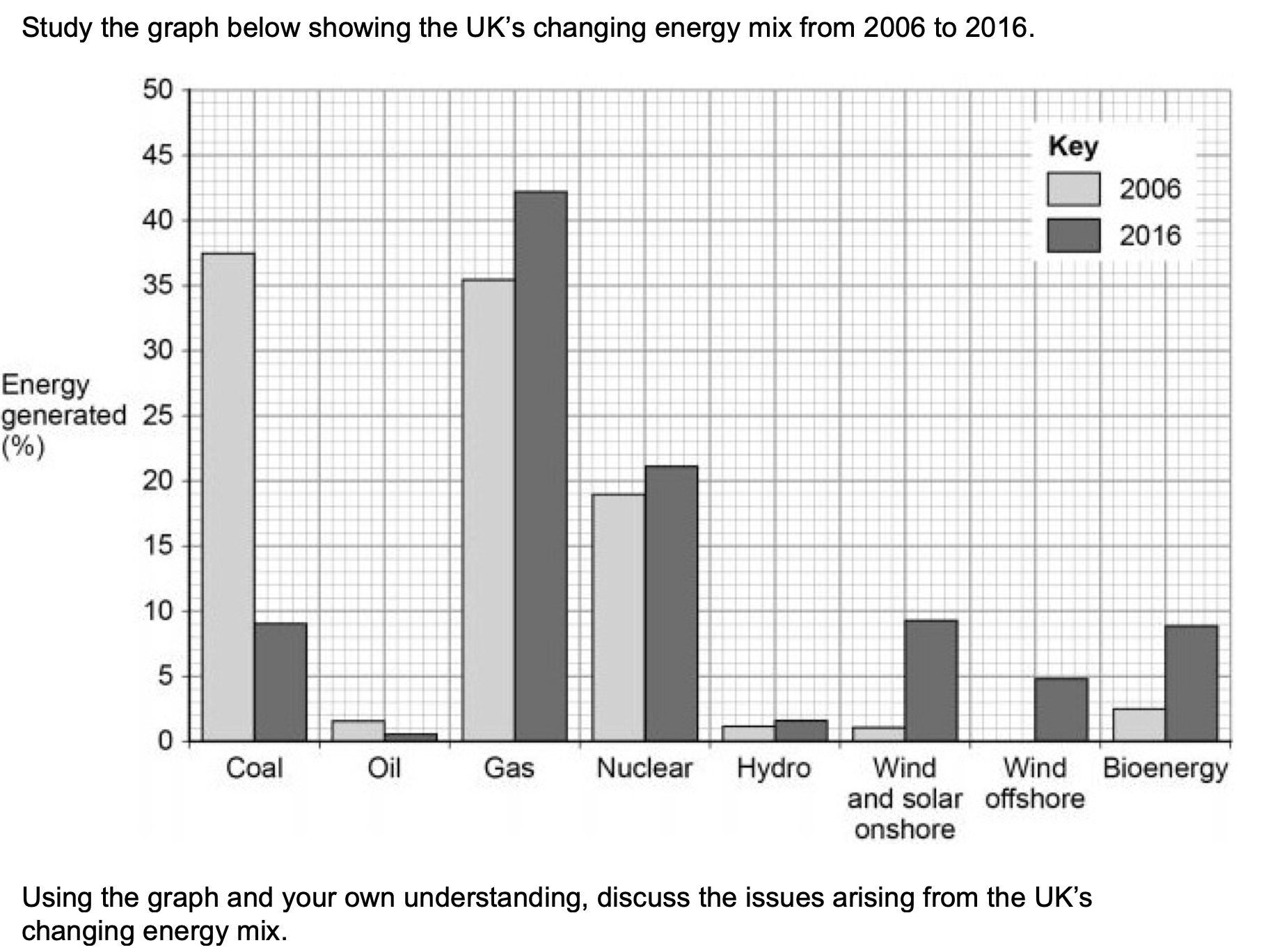 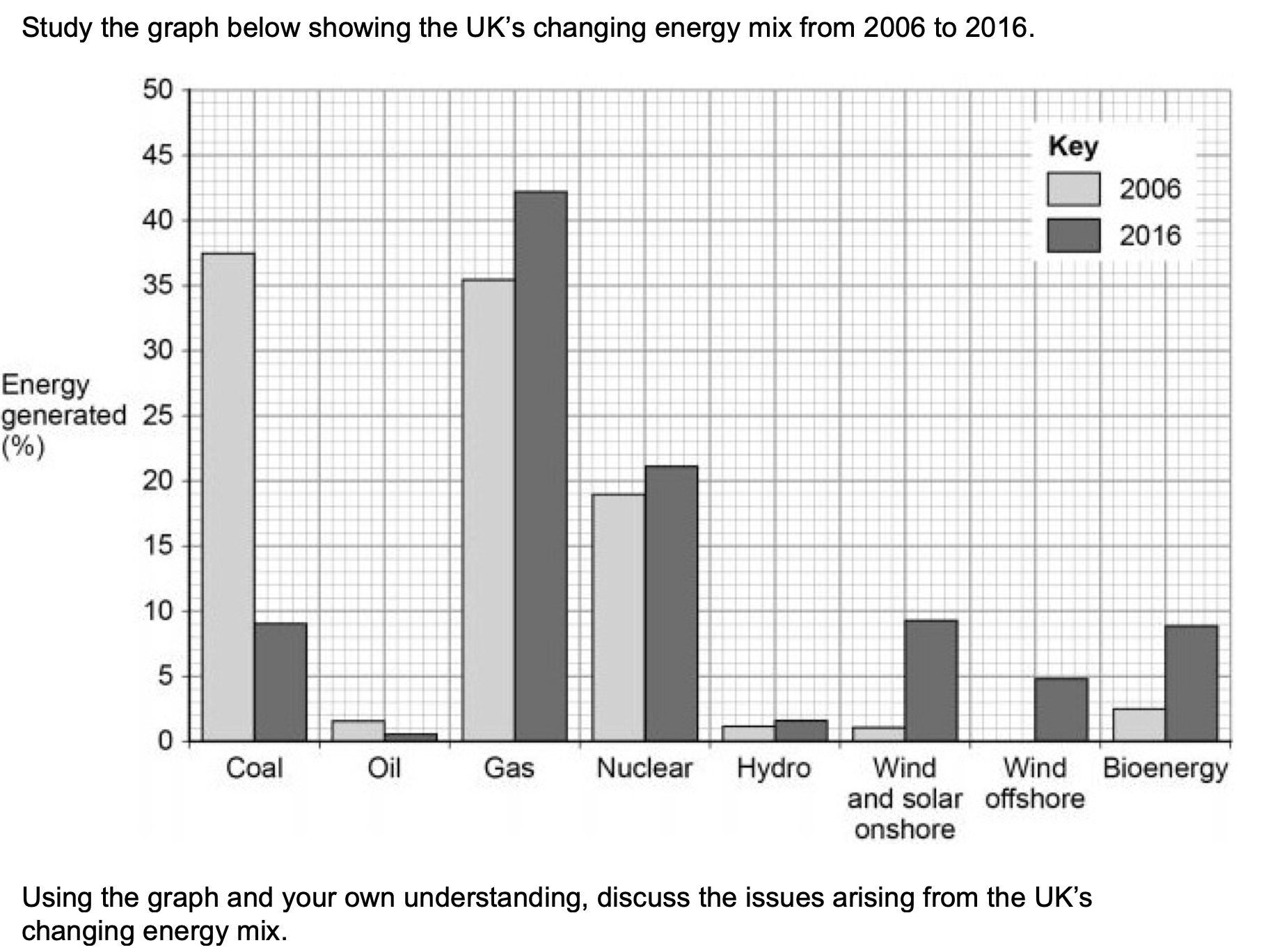 Coal releases 50%
More CO2 than gas
UK importing
more gas
UK has CO2 targets
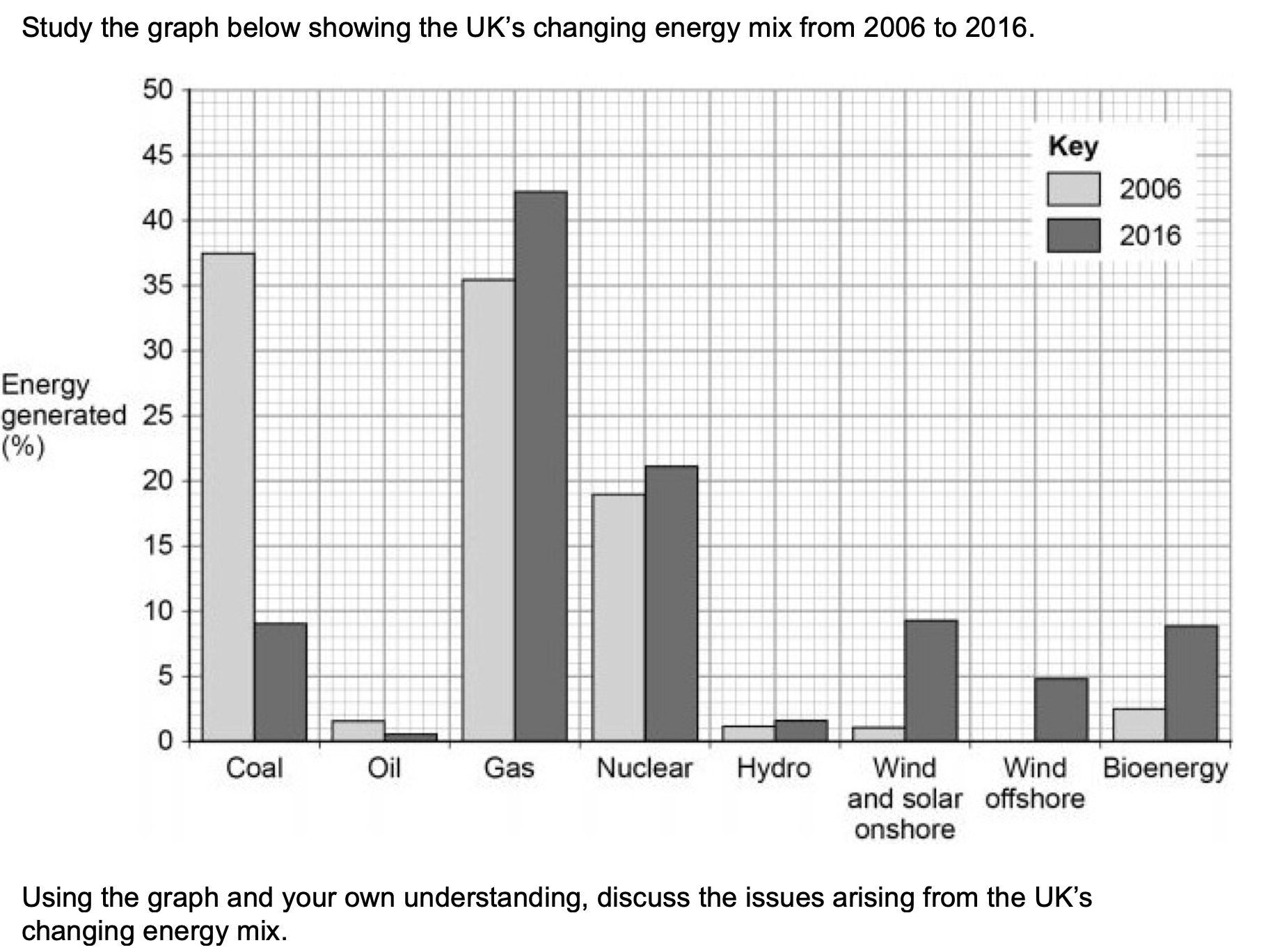 Coal releases 50%
More CO2 than gas
UK importing
more gas
UK has CO2 targets
Opportunities
social, economic, political and environmental
Challenges
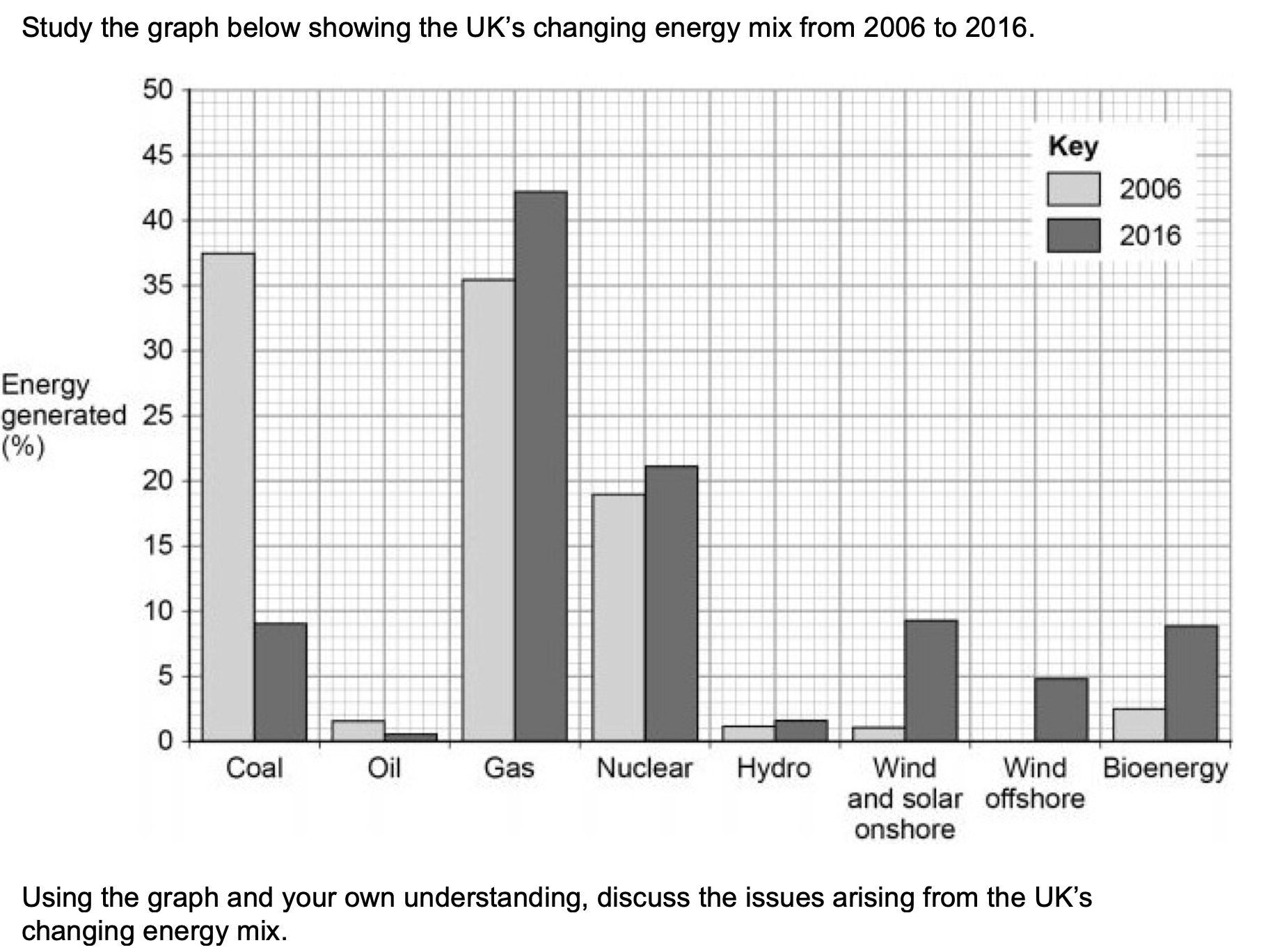 Decline in coal mining and 
deindustrialisation increases 
unemployment e.g. North East.
Increased reliance on other countries for gas supplies.
Greater risk of waste with increased use of nuclear.
Decline in coal mining and theuse of coal reduces CO2 
emissions.
Increased use of gas reduces
CO2 emissions (50% less released compared to coal).
Coal releases 50%
More CO2 than gas
UK importing
more gas
UK has CO2 targets
Opportunities
social, economic, political and environmental
Challenges
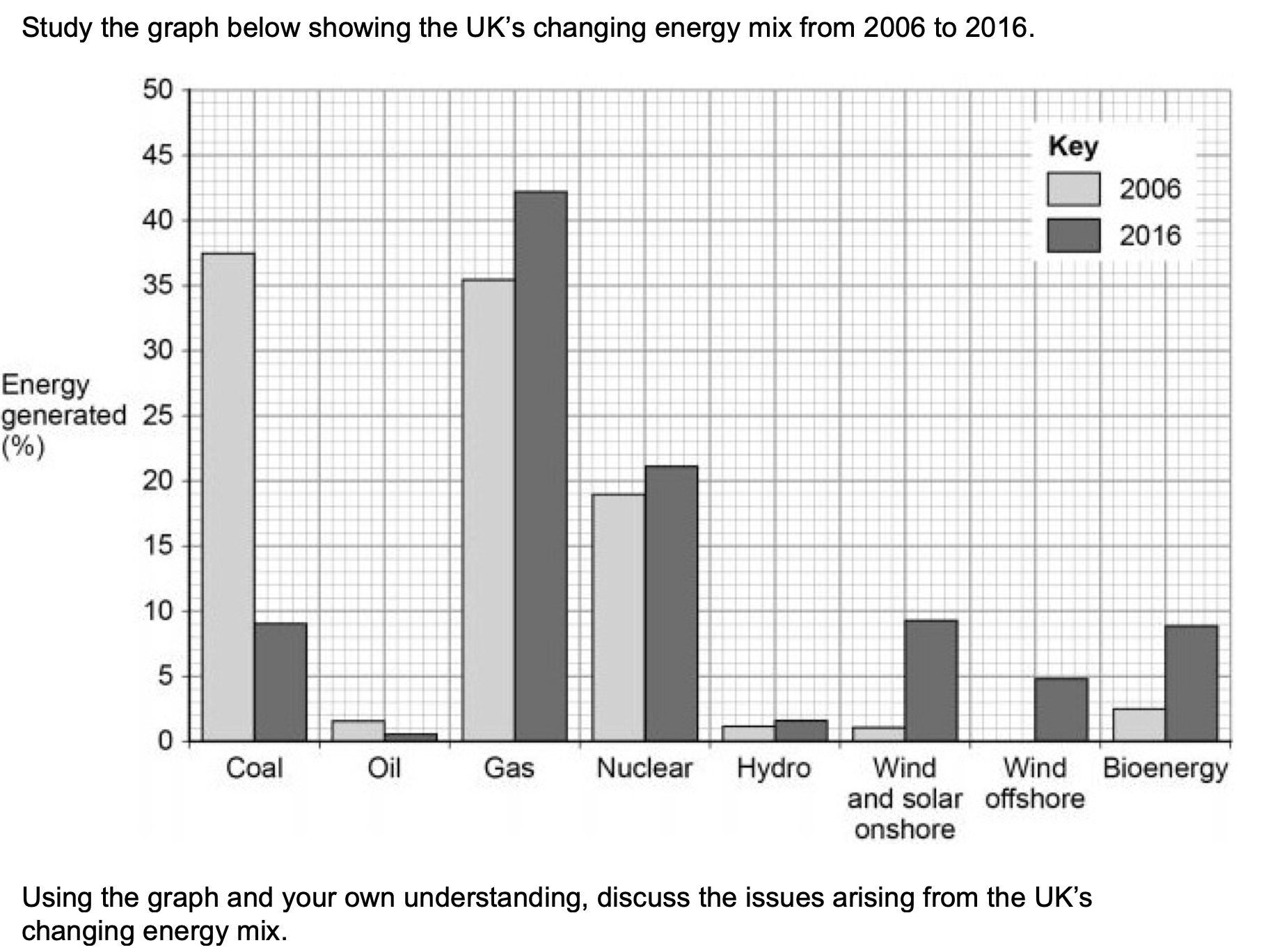 Decline in coal mining and 
deindustrialisation increases 
unemployment e.g. North East.
Meeting demand surges with 
renewable energy such as wind.
Environmental impact of 
constructing renewable energy resources on ecosystems.
Increased reliance on other countries for gas supplies.
Greater risk of waste with increased use of nuclear.
New industries in renewables; increased employment in some areas as a result e.g. Humber estuary.
Decline in coal mining and theuse of coal reduces CO2 
emissions.
Increased use of gas reduces
CO2 emissions (50% less released compared to coal).
Reduced air pollution and climate change risk.
Coal releases 50%
More CO2 than gas
UK importing
more gas
UK has CO2 targets
Opportunities
social, economic, political and environmental
Challenges